Race, Rights, and the Constitution:the nineteenth century
Northern nevada teaching american history project

December 2011
What does “race” mean?
“Types and Development of Man”
prepared for the 1904 Louisiana Purchase Exposition (St. Louis World’s Fair)
What does “race” mean?
“Types and Development of Man”
prepared for the 1904 Louisiana Purchase Exposition (St. Louis World’s Fair)
clockwise from bottom right: Prehistoric Man, Bushman, Ainu, Negro, Indian, Arab, Chinese, Turk, Hindoo, Japanese, Russian, Americo-European
What does “race” mean?
In the United States census, 2000 and 2010—categories:
White
Black or African American
American Indian and Alaska Native
Asian
Native Hawaiian and Other Pacific Islander
Some other race
Two or more races
Note: Hispanic or Latino is listed as an “ethnicity,” not race
What does “race” mean?
Dial back 150 years: categories in 1850 (“color,” not “race”)
For free inhabitants:
If white, leave space blank
B = black
M = mulatto
For slaves
B = black
M = mulatto
What does “race” mean?
Dial back 150 years: categories in 1850 (“color,” not “race”)
For free inhabitants:
If white, leave space blank
B = black
M = mulatto
For slaves
B = black
M = mulatto

1870: added two categories
C = Chinese
I = American Indians
What does “race” mean?
1890: the word “race” first appears in the questionnaire
What does “race” mean?
1890: the word “race” first appears in the questionnaire
Categories (“color or race”) in 1890:
White
Black
Mulatto (category dropped in 1900, added back in 1910)
Quadroon
Octoroon
Chinese
Japanese
Indian
What does “race” mean?
1920: added “Hin” (Hindu, i.e. South Asia Indian), “Kor” (Korean), and “Fil” (Filipino)
1930
“Mulatto” dropped
A person with both white and black ancestry was to be recorded as “Negro” (one-drop rule)
A person of mixed black and American Indian ancestry was also to be recorded as “Negro” unless “predominantly” American Indian and accepted as such in the community.
A person of both white and American Indian ancestry was to be recorded as Indian, unless he was accepted as white within the community.
“Mexican” listed as a race—for the first and only time.
What does “race” mean?
1950: removed the word “color,” and removed “Hindu” and “Korean”
What does “race” mean?
1950: removed the word “color,” and removed “Hindu” and “Korean”
1960: re-added “color,” changed “Indian” to “American Indian,” added Hawaiian, Part-Hawaiian, Aleut, & Eskimo
What does “race” mean?
1950: removed the word “color,” and removed “Hindu” and “Korean”
1960: re-added “color,” changed “Indian” to “American Indian,” added Hawaiian, Part-Hawaiian, Aleut, & Eskimo
1970: included “Negro or Black,” readded “Korean” and “Other race.” Also asked about “origin or descent” for various Hispanic or Latino groups.
What does “race” mean?
1950: removed the word “color,” and removed “Hindu” and “Korean”
1960: re-added “color,” changed “Indian” to “American Indian,” added Hawaiian, Part-Hawaiian, Aleut, & Eskimo
1970: included “Negro or Black,” readded “Korean” and “Other race.” Also asked about “origin or descent” for various Hispanic or Latino groups.
1980: added Vietnamese, Indian (East), Guamanian, Samoan. Dropped “color.”
What does “race” mean?
American Anthropological Association, 1997:
“The American Anthropological Association recommends the elimination of the term "race" from OMB Directive 15 during the planning for the 2010 Census. During the past 50 years, "race" has been scientifically proven to not be a real, natural phenomenon. More specific, social categories such as "ethnicity" or "ethnic group" are more salient for scientific purposes and have fewer of the negative, racist connotations for which the concept of race was developed.”
What does “race” mean?
American Anthropological Association, 1997:
“The American Anthropological Association recommends the elimination of the term "race" from OMB Directive 15 during the planning for the 2010 Census. During the past 50 years, "race" has been scientifically proven to not be a real, natural phenomenon. More specific, social categories such as "ethnicity" or "ethnic group" are more salient for scientific purposes and have fewer of the negative, racist connotations for which the concept of race was developed.” 
“Yet the concept of race has become thoroughly—and perniciously—woven into the cultural and political fabric of the United States. It has become an essential element of both individual identity and government policy. Because so much harm has been based on "racial" distinctions over the years, correctives for such harm must also acknowledge the impact of "racial" consciousness among the U.S. populace, regardless of the fact that "race" has no scientific justification in human biology. Eventually, however, these classifications must be transcended and replaced by more non-racist and accurate ways of representing the diversity of the U.S. population.”
The emergence of “race” categories
In European colonial systems:
Spanish system: Distinctions between colonizers and colonized peoples (“Indians”)—but Spanish have “mestizo” category—boundaries are more porous than in English colonization.
Wealth and social status could transgress the categories—so “Spanish” could denote a member of the ruling social class.
The emergence of “race” categories
In European colonial systems:
Spanish system: Distinctions between colonizers and colonized peoples (“Indians”)—but Spanish have “mestizo” category—boundaries are more porous than in English colonization.
Wealth and social status could transgress the categories—so “Spanish” could denote a member of the ruling social class.
English colonization: the Irish (seen as wild, ignorant, uncivilized) as prototype for classifying non-English people in America.
Over the 17th century, emerging categories in Virginia write “race” into law (what Africans may or may not do).
The emergence of “race” categories
In European colonial systems:
Spanish system: Distinctions between colonizers and colonized peoples (“Indians”)—but Spanish have “mestizo” category—boundaries are more porous than in English colonization.
Wealth and social status could transgress the categories—so “Spanish” could denote a member of the ruling social class.
English colonization: the Irish (seen as wild, ignorant, uncivilized) as prototype for classifying non-English people in America.
Over the 17th century, emerging categories in Virginia write “race” into law (what Africans may or may not do).
In Enlightenment science:
Carl Linnaeus, taxonomist, Systema naturae (1758): four human types—European, Asian, African, American.
The emergence of “race” categories
In European colonial systems:
Spanish system: Distinctions between colonizers and colonized peoples (“Indians”)—but Spanish have “mestizo” category—boundaries are more porous than in English colonization.
Wealth and social status could transgress the categories—so “Spanish” could denote a member of the ruling social class.
English colonization: the Irish (seen as wild, ignorant, uncivilized) as prototype for classifying non-English people in America.
Over the 17th century, emerging categories in Virginia write “race” into law (what Africans may or may not do).
In Enlightenment science:
Carl Linnaeus, taxonomist, Systema naturae (1758): four human types—European, Asian, African, American.
Distinct, governed by different “humors” or proportions of bodily fluids (blood, black bile, phlegm, yellow bile).
The emergence of “race” categories
Giovanni Maria Cassini
Illustrated title page of atlas, 1790s
Figures represent the four continents
The emergence of “race” categories
19th-century “science”
Samuel Morton (1799-1851), Crania Americana (1839): measuring human skulls—which he collected—to determine intelligence (craniology, similar to phrenology)
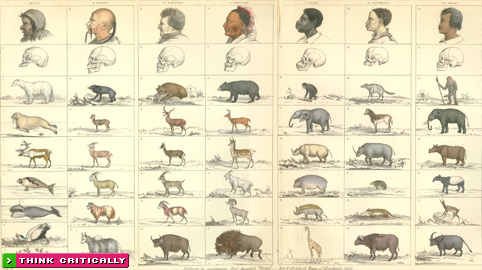 Table from Types
of Mankind, by
Josiah Clark Nott &
George Robert Gliddon
(1854)—popularized
“polygenesis”
The emergence of “race” categories
19th-century “science”
Samuel Morton (1799-1851), Crania Americana (1839): measuring human skulls—which he collected—to determine intelligence (craniology, similar to phrenology)
Emerging ideas about innate racial difference (i.e., can’t be overcome by “civilization” process)—linked to changing views of U.S. Indian policy (from Washington administration to Jackson and after)
The emergence of “race” categories
19th-century “science”
Samuel Morton (1799-1851), Crania Americana (1839): measuring human skulls—which he collected—to determine intelligence (craniology, similar to phrenology)
Emerging ideas about innate racial difference (i.e., can’t be overcome by “civilization” process)—linked to changing views of U.S. Indian policy (from Washington administration to Jackson and after)
Specific version of these ideas: scientific racism in the South, in defense of enslaving people of African descent (environmental determinism, race as “natural” category)
The emergence of “race” categories
19th-century “science”
Samuel Morton (1799-1851), Crania Americana (1839): measuring human skulls—which he collected—to determine intelligence (craniology, similar to phrenology)
Emerging ideas about innate racial difference (i.e., can’t be overcome by “civilization” process)—linked to changing views of U.S. Indian policy (from Washington administration to Jackson and after)
Specific version of these ideas: scientific racism in the South, in defense of enslaving people of African descent (environmental determinism, race as “natural” category)
Abolitionists and African American scholars enter the debate. Frederick Douglass (in “The Claims of the Negro Ethnologically Considered,” 1854) challenges the “American School of Anthropology” (Morton, Nott & Gliddon, et al.).
Now, to race in the US Constitution and laws
In the 1787 Constitution: few references to race (“Indians not taxed”), but some to slavery (“free persons” and “all other persons”)
Naturalization Act of 1790 limits citizenship to “free white persons” (though the Constitution never defines “citizenship” at all)
Now, to race in the US Constitution and laws
In the 1787 Constitution: few references to race (“Indians not taxed”), but some to slavery (“free persons” and “all other persons”)
Naturalization Act of 1790 limits citizenship to “free white persons” (though the Constitution never defines “citizenship” at all)
A relevant case: People v. Hall, California Supreme Court (1854)—handout
Now, to race in the US Constitution and laws
Dred Scott v. Sandford (1857):
Supposedly about whether a slave, taken into free territory or state by his/her owner, remains enslaved
Now, to race in the US Constitution and laws
Dred Scott v. Sandford (1857):
Supposedly about whether a slave, taken into free territory or state by his/her owner, remains enslaved
Chief Justice Roger Taney: “Negroes of the African race” and their descendants “are not included, and were not intended to be included, under the word ‘citizens’ in the Constitution, and can therefore claim none of the rights and privileges which that instrument provides for and secures to citizens of the United States.”
Now, to race in the US Constitution and laws
Dred Scott v. Sandford (1857):
Supposedly about whether a slave, taken into free territory or state by his/her owner, remains enslaved
Chief Justice Roger Taney: “Negroes of the African race” and their descendants “are not included, and were not intended to be included, under the word ‘citizens’ in the Constitution, and can therefore claim none of the rights and privileges which that instrument provides for and secures to citizens of the United States.”
“On the contrary, they were at that time considered as a subordinate and inferior class of beings, who had been subjugated by the dominant race, and, whether emancipated or not, yet remained subject to their authority, and had no rights or privileges but such as those who held the power and the Government might choose to grant them.”
Now, to race in the US Constitution and laws
Dred Scott v. Sandford (1857):
Supposedly about whether a slave, taken into free territory or state by his/her owner, remains enslaved
Chief Justice Roger Taney: “Negroes of the African race” and their descendants “are not included, and were not intended to be included, under the word ‘citizens’ in the Constitution, and can therefore claim none of the rights and privileges which that instrument provides for and secures to citizens of the United States.”
“On the contrary, they were at that time considered as a subordinate and inferior class of beings, who had been subjugated by the dominant race, and, whether emancipated or not, yet remained subject to their authority, and had no rights or privileges but such as those who held the power and the Government might choose to grant them.”
Taney cites the Declaration of Independence, Constitution, Naturalization Act of 1790.
Questions thus far?
After the Civil War:Understanding the Fourteenth Amendment
4 Questions about any provision in the Constitution
1. What is it saying? (In other words, “huh?”)
2. Why is this provision in the Constitution? (In other words, what other options did its framers consider at the time?)
3. How is it connected to other parts of the Constitution? (In other words, look for linkages elsewhere in the document.)
4. What additional action is contemplated—and by whom (branches), and at what level (federalism)?
Major contexts for the Fourteenth Amendment
Most amendments to the Constitution have come during four distinct historical periods:
1791: Bill of Rights (I-X)
1865-1870: post-Civil War (XIII-XV)
1912-1920: Progressive Era (XVI-XIX)
1960-1971: rights movements (XXIII, XXIV, XXVI)
Major contexts for the Fourteenth Amendment
2. The Civil War and the Constitution: major issues
Major contexts for the Fourteenth Amendment
2. The Civil War and the Constitution: major issues
citizenship: can people of African descent be citizens of the United States? (Dred Scott v. Sandford, 1857: no)
Major contexts for the Fourteenth Amendment
2. The Civil War and the Constitution: major issues
citizenship: can people of African descent be citizens of the United States? (Dred Scott v. Sandford, 1857: no)
secession: do states have the right or power to secede from the Union? (question goes back to 1790s, 1830s)
Major contexts for the Fourteenth Amendment
2. The Civil War and the Constitution: major issues
citizenship: can people of African descent be citizens of the United States? (Dred Scott v. Sandford, 1857: no)
secession: do states have the right or power to secede from the Union? (question goes back to 1790s, 1830s)
slavery: by what constitutional provision can the president emancipate slaves? Once freed, would they stay free? (Lincoln/wartime)
Major contexts for the Fourteenth Amendment
2. The Civil War and the Constitution: major issues
citizenship: can people of African descent be citizens of the United States? (Dred Scott v. Sandford, 1857: no)
secession: do states have the right or power to secede from the Union? (question goes back to 1790s, 1830s)
slavery: by what constitutional provision can the president emancipate slaves? Once freed, would they stay free? (Lincoln/wartime)
aftermath: would the war alter any of these issues permanently? If not, what had been the purpose of the war?
Now, let’s start reading:
Section 1. All persons born or naturalized in the United States, and subject to the jurisdiction thereof, are citizens of the United States and of the State wherein they reside. 

[Huh? Step 1 = what is this saying?]
Step 2: Why did someone write it this way?
Section 1. All persons born or naturalized in the United States, and subject to the jurisdiction thereof, are citizens of the United States and of the State wherein they reside.
When: 1868
Step 2: Why did someone write it this way?
Section 1. All persons born or naturalized in the United States, and subject to the jurisdiction thereof, are citizens of the United States and of the State wherein they reside.
When: 1868
Who:



J


Rep. John Bingham
R-Ohio
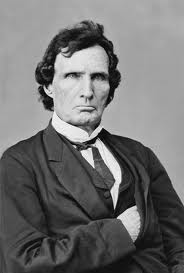 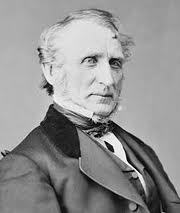 Sen. Thaddeus Stevens
R-Massachusetts
Step 2: Why did someone write it this way?
Section 1. All persons born or naturalized in the United States, and subject to the jurisdiction thereof, are citizens of the United States and of the State wherein they reside.
When: 1868
Who: John Bingham, congressman from Ohio
Why/purpose? Reverses Dred Scott decision
Step 3: Links to other parts of the Constitution?
Section 1. All persons born or naturalized in the United States, and subject to the jurisdiction thereof, are citizens of the United States and of the State wherein they reside.
Where IS citizenship in the original Constitution?

Article I, Section 2 (example):
No Person shall be a Representative who shall not have attained to the Age of twenty five Years, and been seven Years a Citizen of the United States, and who shall not, when elected, be an Inhabitant of that State in which he shall be chosen.
Step 4: Any additional action contemplated?
Section 1. All persons born or naturalized in the United States, and subject to the jurisdiction thereof, are citizens of the United States and of the State wherein they reside.
What action (by what branch of government, national or state) might be necessary to put this into force?
Continuing our reading:
Section 1. … No State shall make or enforce any law which shall abridge the privileges or immunities of citizens of the United States; nor shall any State deprive any person of life, liberty, or property, without due process of law; nor deny to any person within its jurisdiction the equal protection of the laws.

[Huh? Step 1 = what is this saying?]
Continuing our reading:
Section 1. … No State shall make or enforce any law which shall abridge the privileges or immunities of citizens of the United States; nor shall any State deprive any person of life, liberty, or property, without due process of law; nor deny to any person within its jurisdiction the equal protection of the laws.

[Huh? Step 1 = what is this saying? Note the language; define key terms.]
Step 2: Why did someone write it this way?
Section 1. No State shall make or enforce any law which shall abridge the privileges or immunities of citizens of the United States; nor shall any State deprive any person of life, liberty, or property, without due process of law; nor deny to any person within its jurisdiction the equal protection of the laws.
Step 2: Why did someone write it this way?
Section 1. No State shall make or enforce any law which shall abridge the privileges or immunities of citizens of the United States; nor shall any State deprive any person of life, liberty, or property, without due process of law; nor deny to any person within its jurisdiction the equal protection of the laws.
What were certain states DOING in 1865-1868? (Post-CW Black Codes, 1865-1866.)
Step 2: Why did someone write it this way?
Section 1. No State shall make or enforce any law which shall abridge the privileges or immunities of citizens of the United States; nor shall any State deprive any person of life, liberty, or property, without due process of law; nor deny to any person within its jurisdiction the equal protection of the laws.
What were certain states DOING in 1865-1868? (Post-CW Black Codes, 1865-1866.)

Civil Rights Act of 1866 (passed over President Johnson’s veto)—this amendment gives the act constitutional force.

Why did supporters consider this necessary?
Step 3: Links to other parts of the Constitution?
Section 1. No State shall make or enforce any law which shall abridge the privileges or immunities of citizens of the United States; nor shall any State deprive any person of life, liberty, or property, without due process of law; nor deny to any person within its jurisdiction the equal protection of the laws.
Step 3: Links to other parts of the Constitution?
Section 1. No State shall make or enforce any law which shall abridge the privileges or immunities of citizens of the United States; nor shall any State deprive any person of life, liberty, or property, without due process of law; nor deny to any person within its jurisdiction the equal protection of the laws.
Article I, Section 10: three uses of “no state shall,” but NOT regarding its citizens.
Step 3: Links to other parts of the Constitution?
Section 1. No State shall make or enforce any law which shall abridge the privileges or immunities of citizens of the United States; nor shall any State deprive any person of life, liberty, or property, without due process of law; nor deny to any person within its jurisdiction the equal protection of the laws.
Article I, Section 10: three uses of “no state shall,” but NOT regarding its citizens.

Article IV, Section 2: The Citizens of each State shall be entitled to all Privileges and Immunities of Citizens in the several States.
Step 3: Links to other parts of the Constitution?
Section 1. No State shall make or enforce any law which shall abridge the privileges or immunities of citizens of the United States; nor shall any State deprive any person of life, liberty, or property, without due process of law; nor deny to any person within its jurisdiction the equal protection of the laws.
Article I, Section 10: three uses of “no state shall,” but NOT regarding its citizens.

Article IV, Section 2: The Citizens of each State shall be entitled to all Privileges and Immunities of Citizens in the several States.

Amendments I-VIII: but do they apply to the states?
Step 4: Any additional action contemplated?
Section 1. No State shall make or enforce any law which shall abridge the privileges or immunities of citizens of the United States; nor shall any State deprive any person of life, liberty, or property, without due process of law; nor deny to any person within its jurisdiction the equal protection of the laws.
Yes, but HOW WILL THIS BE ENFORCED AGAINST STATES?
Step 4: Any additional action contemplated?
Section 1. No State shall make or enforce any law which shall abridge the privileges or immunities of citizens of the United States; nor shall any State deprive any person of life, liberty, or property, without due process of law; nor deny to any person within its jurisdiction the equal protection of the laws.
Yes, but HOW WILL THIS BE ENFORCED AGAINST STATES?

Section 5. The Congress shall have power to enforce, by appropriate legislation, the provisions of this article.
Step 4: Any additional action contemplated?
Section 1. No State shall make or enforce any law which shall abridge the privileges or immunities of citizens of the United States; nor shall any State deprive any person of life, liberty, or property, without due process of law; nor deny to any person within its jurisdiction the equal protection of the laws.
Yes, but HOW WILL THIS BE ENFORCED AGAINST STATES?

Section 5. The Congress shall have power to enforce, by appropriate legislation, the provisions of this article.

(But will Congress do it? If so, when? If not, then what? What about the courts?)
Continuing our reading:
Section 2. Representatives shall be apportioned among the several States according to their respective numbers, counting the whole number of persons in each State, excluding Indians not taxed. …

[Huh? Step 1 = what is this saying?]
Step 2: Why did someone write it this way?Step 3: Links to other parts of the Constitution?
Section 2. Representatives shall be apportioned among the several States according to their respective numbers, counting the whole number of persons in each State, excluding Indians not taxed.
Article I, Section 2: Representatives and direct Taxes shall be apportioned among the several States which may be included within this Union, according to their respective Numbers, which shall be determined by adding to the whole Number of free Persons, including those bound to Service for a Term of Years, and excluding Indians not taxed, three fifths of all other Persons.

What does the Fourteenth Amendment accomplish? Why? (See the Thirteenth.)
Continuing our reading:
Section 2. … But when the right to vote at any election for the choice of electors for President and Vice President of the United States, Representatives in Congress, the Executive and Judicial officers of a State, or the members of the Legislature thereof, is denied to any of the male inhabitants of such State, being twenty-one years of age, and citizens of the United States, or in any way abridged, except for participation in rebellion, or other crime, the basis of representation therein shall be reduced in the proportion which the number of such male citizens shall bear to the whole number of male citizens twenty-one years of age in such State.

[Serious Huh? Step 1 = what is this saying?]
Continuing our reading (break into chunks):
Section 2. … But when the right to vote at any election for the choice of electors for President and Vice President of the United States, Representatives in Congress, the Executive and Judicial officers of a State, or the members of the Legislature thereof, is denied 
to any of the male inhabitants of such State, being twenty-one years of age, and citizens of the United States, or in any way abridged, 
except for participation in rebellion, or other crime, 
the basis of representation therein shall be reduced in the proportion which the number of such male citizens shall bear to the whole number of male citizens twenty-one years of age in such State.

[Serious Huh? Step 1 = what is this saying?]
Step 2: Why did someone write it this way?
Section 2. … But when the right to vote at any election for the choice of electors for President and Vice President of the United States, Representatives in Congress, the Executive and Judicial officers of a State, or the members of the Legislature thereof, is denied to any of the male inhabitants of such State, being twenty-one years of age, and citizens of the United States, or in any way abridged, except for participation in rebellion, or other crime, the basis of representation therein shall be reduced in the proportion which the number of such male citizens shall bear to the whole number of male citizens twenty-one years of age in such State.
What were certain states DOING in 1865-1868? (Post-CW Black Codes, 1865-1866.)
Step 2: Why did someone write it this way?
Section 2. … But when the right to vote at any election for the choice of electors for President and Vice President of the United States, Representatives in Congress, the Executive and Judicial officers of a State, or the members of the Legislature thereof, is denied to any of the male inhabitants of such State, being twenty-one years of age, and citizens of the United States, or in any way abridged, except for participation in rebellion, or other crime, the basis of representation therein shall be reduced in the proportion which the number of such male citizens shall bear to the whole number of male citizens twenty-one years of age in such State.
Why only MALE citizens?

Relationship between antislavery and women’s movements before the Civil War (deep connections)
Women’s movement takes a back seat during the war
Question of whose “turn” it was after the war—and how much even Republicans (the party of Lincoln) would swallow
Step 2: Why did someone write it this way?
Section 2. … But when the right to vote at any election for the choice of electors for President and Vice President of the United States, Representatives in Congress, the Executive and Judicial officers of a State, or the members of the Legislature thereof, is denied to any of the male inhabitants of such State, being twenty-one years of age, and citizens of the United States, or in any way abridged, except for participation in rebellion, or other crime, the basis of representation therein shall be reduced in the proportion which the number of such male citizens shall bear to the whole number of male citizens twenty-one years of age in such State.
Why only MALE citizens?

Relationship between antislavery and women’s movements before the Civil War (deep connections)
Women’s movement takes a back seat during the war
Question of whose “turn” it was after the war—and how much even Republicans (the party of Lincoln) would swallow

Aftermath:
Split within the women’s movement (pro and anti Fourteenth Amendment)
Susan B. Anthony predicts it’ll take a century for women to gain the right to vote (it takes 50+ years)
Step 2: Why did someone write it this way?
Section 2. … But when the right to vote at any election for the choice of electors for President and Vice President of the United States, Representatives in Congress, the Executive and Judicial officers of a State, or the members of the Legislature thereof, is denied to any of the male inhabitants of such State, being twenty-one years of age, and citizens of the United States, or in any way abridged, except for participation in rebellion, or other crime, the basis of representation therein shall be reduced in the proportion which the number of such male citizens shall bear to the whole number of male citizens twenty-one years of age in such State.
Remember the war!
Step 3: Links to other parts of the Constitution?
Section 2. … But when the right to vote at any election for the choice of electors for President and Vice President of the United States, Representatives in Congress, the Executive and Judicial officers of a State, or the members of the Legislature thereof, is denied to any of the male inhabitants of such State, being twenty-one years of age, and citizens of the United States, or in any way abridged, except for participation in rebellion, or other crime, the basis of representation therein shall be reduced in the proportion which the number of such male citizens shall bear to the whole number of male citizens twenty-one years of age in such State.
The original Constitution did NOT discuss—or seek to enforce—anyone’s right to vote.

The original Constitution did NOT mention “male” inhabitants or citizens.

This amendment helped spur LATER amendments:

XIX: right to vote for women
XXIV: prohibits revoking right to vote for failure to pay poll taxes
XXVI: right to vote for 18-year-olds
Step 4: Any additional action contemplated?
Section 2. … But when the right to vote at any election for the choice of electors for President and Vice President of the United States, Representatives in Congress, the Executive and Judicial officers of a State, or the members of the Legislature thereof, is denied to any of the male inhabitants of such State, being twenty-one years of age, and citizens of the United States, or in any way abridged, except for participation in rebellion, or other crime, the basis of representation therein shall be reduced in the proportion which the number of such male citizens shall bear to the whole number of male citizens twenty-one years of age in such State.
Yes, but HOW WILL THIS BE ENFORCED AGAINST STATES?
Step 4: Any additional action contemplated?
Section 2. … But when the right to vote at any election for the choice of electors for President and Vice President of the United States, Representatives in Congress, the Executive and Judicial officers of a State, or the members of the Legislature thereof, is denied to any of the male inhabitants of such State, being twenty-one years of age, and citizens of the United States, or in any way abridged, except for participation in rebellion, or other crime, the basis of representation therein shall be reduced in the proportion which the number of such male citizens shall bear to the whole number of male citizens twenty-one years of age in such State.
Yes, but HOW WILL THIS BE ENFORCED AGAINST STATES?

Section 5. The Congress shall have power to enforce, by appropriate legislation, the provisions of this article.
Step 4: Any additional action contemplated?
Section 2. … But when the right to vote at any election for the choice of electors for President and Vice President of the United States, Representatives in Congress, the Executive and Judicial officers of a State, or the members of the Legislature thereof, is denied to any of the male inhabitants of such State, being twenty-one years of age, and citizens of the United States, or in any way abridged, except for participation in rebellion, or other crime, the basis of representation therein shall be reduced in the proportion which the number of such male citizens shall bear to the whole number of male citizens twenty-one years of age in such State.
Yes, but HOW WILL THIS BE ENFORCED AGAINST STATES?

Section 5. The Congress shall have power to enforce, by appropriate legislation, the provisions of this article.

(But will Congress do it? If so, when? If not, then what? What about the courts?)
Step 4: Any additional action contemplated?
Section 2. … But when the right to vote at any election for the choice of electors for President and Vice President of the United States, Representatives in Congress, the Executive and Judicial officers of a State, or the members of the Legislature thereof, is denied to any of the male inhabitants of such State, being twenty-one years of age, and citizens of the United States, or in any way abridged, except for participation in rebellion, or other crime, the basis of representation therein shall be reduced in the proportion which the number of such male citizens shall bear to the whole number of male citizens twenty-one years of age in such State.
Yes, but HOW WILL THIS BE ENFORCED AGAINST STATES?

Section 5. The Congress shall have power to enforce, by appropriate legislation, the provisions of this article.

(But will Congress do it? If so, when? If not, then what? What about the courts?)

Consider what could have been different if Congress HAD enforced this.
After the Fourteenth Amendment
Supreme Court backs away from enforcement: Civil Rights Cases, 1883
After the Fourteenth Amendment
Supreme Court backs away from enforcement: Civil Rights Cases, 1883
Post-Reconstruction (late 1870s): southern states begin enacting Jim Crow legislation
After the Fourteenth Amendment
Supreme Court backs away from enforcement: Civil Rights Cases, 1883
Post-Reconstruction (late 1870s): southern states begin enacting Jim Crow legislation
Meanwhile, out West: Chinese immigration, Chinese Exclusion Act (1882)
Thomas Nast cartoons about Chinese exclusion
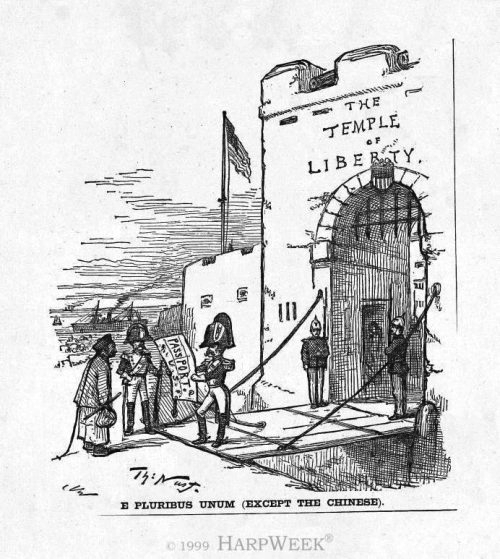 Remember the 1890 census categories?
1890: the word “race” first appears in the questionnaire
Categories (“color or race”) in 1890:
White
Black
Mulatto (category dropped in 1900, added back in 1910)
Quadroon
Octoroon
Chinese
Japanese
Indian
Plessy v. Ferguson (1896)
Basic information about the case (who was Plessy, and how did this case come about?)
The Supreme Court’s majority opinion (Justice Brown—MP pp. 251-253)
Justice Harlan’s minority opinion (MP pp. 254-255)
Plessy v. Ferguson (1896)
Justice Harlan’s dissent: paragraph not excerpted in MP

There is a race so different from our own that we do not permit those belonging to it to become citizens of the United States. Persons belonging to it are, with few exceptions, absolutely excluded from our country. I allude to the Chinese race. But, by the statute in question, a Chinaman can ride in the same passenger coach with white citizens of the United States, while citizens of the black race in Louisiana, many of whom, perhaps, risked their lives for the preservation of the Union, who are entitled, by law, to participate in the political control of the State and nation, who are not excluded, by law or by reason of their race, from public stations of any kind, and who have all the legal rights that belong to white citizens, are yet declared to be criminals, liable to imprisonment, if they ride in a public coach occupied by citizens of the white race.
Questions? Final thoughts for the morning?